МОУ Шэръягская ООШ
«Растениеводство»
урок для 3 класса 
по УМК 
«Школа России»
п. Шэръяг
Прозвенел звонок весёлый.
Начинается урок.
Усердно будем мы 									трудиться,
Чтоб чему-то научиться
Блиц-опрос. 1. Ископаемые называют полезными, потому что…2. Скопление полезных ископаемых в земле называют…3. Если добыча полезных ископаемых ведется, открыто — на воздухе, то такой способ добычи называют…4. Роют шахты при добычи полезных ископаемых при … способе добычи.
Проверка
1. …они приносят пользу
2. …месторождением
3. …открытый или карьерный
4. … закрытый или шахтный
Загадки
1.Он очень прочен и упруг,
Строителям – надёжный друг:
Дома, ступени, постаменты
Красивы будут и заметны.

3. Этот мастер белый-белый
В школе не лежит без дела:
Пробегает по доске,
Оставляет белый след.

4. Он очень нужен детворе,
Он на дорожках во дворе,
Он и на стройке, и на пляже,
Он и в стекле расплавлен даже. 

5. На кухне у мамы
Помощник отличный.
Он синим цветком
Расцветает от спички.

6. Без неё не побежит
 Ни такси, ни мотоцикл,
Не поднимется ракета.
Отгадайте, что же это?

8. Она варилась долго
В доменной печи,
На славу получились
Ножницы, ключи…
Загадки
1. Если встретишь на дороге,
То увязнут сильно ноги.
А сделать миску или вазу –
Она понадобится сразу.

2. Покрывают им дороги,
Улицы в селении,
А ещё он есть в цементе.
Сам он – удобрение.




7. Росли на болте растения
Стали топливом и удобрением.


9. Он чёрный, блестящий,
Людям помощник настоящий.
Он несёт в дома тепло,
От него кругом светло,
Помогает плавить стали,
Делать краски и эмали.
Найди лишнее
а) нефть
б)  кирпич
в)  газ
г)  известняк
 д)  пластмасса
Найди пару
Гранит
Руда
Нефть 
Уголь
Песок
Глина
Известняк
Мрамор


Твёрдое
Сыпучий
Хрупкий
Шипит
Жидкость
Притягивает
Прочный 
Бурый 


Стекло, дороги
Кирпич, посуда
Духи, отопление
Бензин, керосин
Вагоны, ножницы
Памятники 
Мел 
строительство
Отгадай слова
Рааст, жорь, цанипше, рокамаш, хагречи, кадуленла, нёл, веркле, сёвлка,
нялояб, мак, ковьмор, карфельто, валёкси.
Астра, рожь, пшеница, ромашка, гречиха, календула, лён, клевер, свёкла, яблоня, мак, морковь, картофель, василёк.
МОУ Шэръягская основная общеобразовательная школа
Растениеводство
Составила
 учитель начальных классов 
Пахомова З.А.
Значение слова по словарю Ожегова
Растениеводство
Культурные
Зерновые
Овощные
Плодово-ягодные
Кормовые
Прядильные
Рожь
Ячмень
Пшеница
Гречиха
Рис
Свёкла
Морковь
Лук
Огурцы
Томаты
Тимофеевка
Клевер
Люцерна
Свёкла
Лён
Хлопчатник
Яблоня
Абрикос
Груша
Физминутка
Мы работали отлично.
Отдохнуть не прочь сейчас,
И зарядка к нам привычно
На урок приходит в класс.
Выше руки, выше пятки,
Улыбнись веселей!
Мы попрыгаем как зайки,
Сразу станем всех бодрей!
Потянулись и вздохнули.
Отдохнули?
Отдохнули!
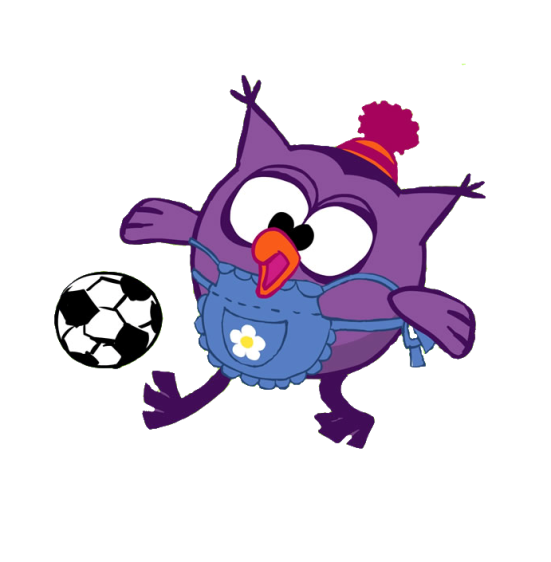 Рассмотрим гербарий
Название растения.
К какой группе относится?
Где выращивают?
Какие части ты видишь у астения? Как они выглядят?
Как человек использует это растение?
Практическая работа
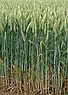 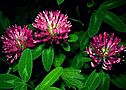 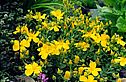 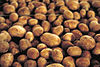 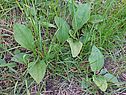 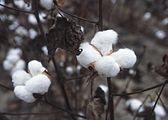 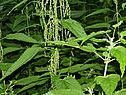 Профессии в растениеводстве
Хлеборобы
Сталевары 
Овощеводы
Садоводы
Шахтёры 

Хлопкоробы 
Агрономы 
Комбайнёры 
Художники 
Программисты
Агроном
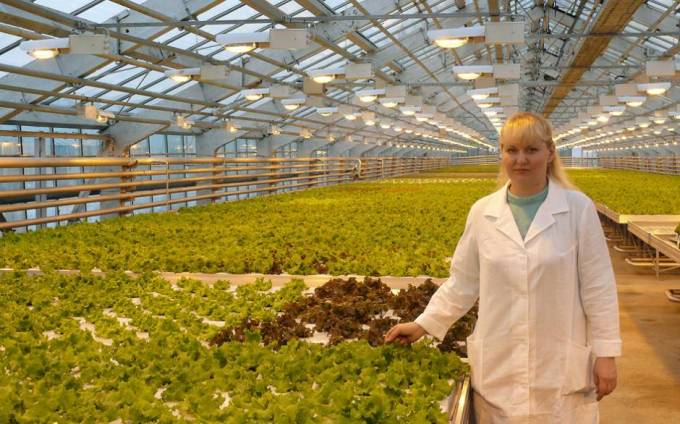 Селекционер
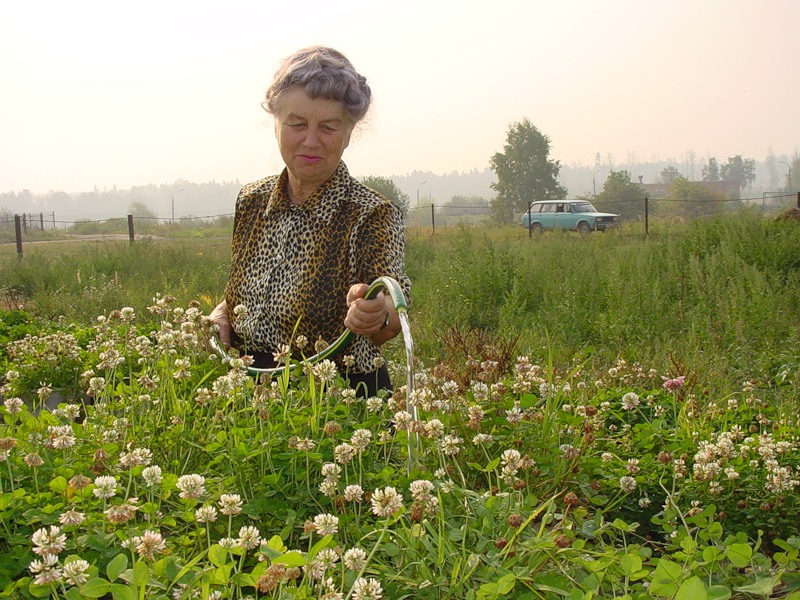 Тракторист-машинист
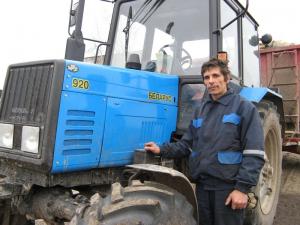 Рефлексия
Мне было интересно …
Я на уроке научился …
Мне было сложно …
Я для себя открыл новое …
На уроке мне помогали …
Мне захотелось узнать …
Домашнее задание
1.Дополнить таблицу растений сведениями из дополнительной литературы;
2. Приготовься рассказать об одно из профессий отрасли растениеводства.
3. Прочитать с. 51-53, ответить на вопросы и выполнить задания.
Молодцы
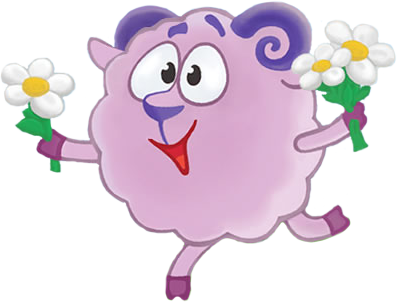 Спасибо 
за работу
Используемые ресурсы
А.А.Плешаков «Окружающий мир» Москва, Просвещение, 2011 г.
А.А.Плешаков атлас-определитель «От Земли до неба», Москва, Просвещение,2009 г.
С. И. Ожегов «Толковый словарь русского языка»Москва, 2001
https://yandex.ru/images/search, растения, профессии
Гербарии для начальных классов
Презентацию приготовила 
Пахомова Зинаида Аипаловна
 учитель начальных классов